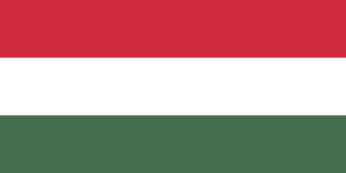 V. EURÓPAI PIKNIK
5. EUROPEAN PICNIC

2016 MÁJUS 27 - 29
FELSŐNYÉK, MAGYARORSZÁG
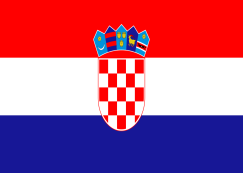 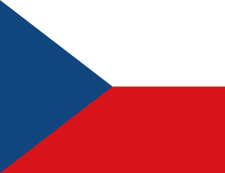 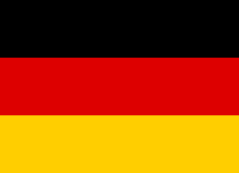 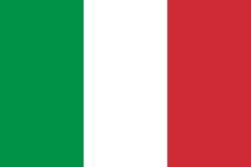 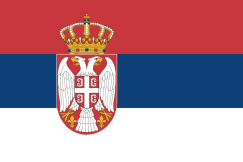 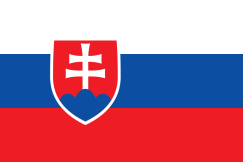 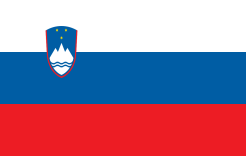 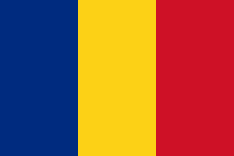 V. EURÓPAI PIKNIK
5. EUROPEAN PICNIC

2016 MÁJUS 27 - 29
FELSŐNYÉK, MAGYARORSZÁG
MILYEN EURÓPÁT AKARUNK?
WHAT KIND OF EUROPE DO WE WANT..?
SZABAD MOZGÁS – 
MUNKANÉLKÜLISÉG – 
MENEKÜLTEK
FREE MOVEMENT – JOBLESS – 
REFUGEES
Discussion results
V. EURÓPAI PIKNIK
5. EUROPEAN PICNIC

2016 MÁJUS 27 - 29
FELSŐNYÉK, MAGYARORSZÁG
menekültek - refugees
a helyzet nincs megoldva, Törökország zsarolhatja az EU-t és zsarolja is

 Törökország embertelen módszerekkel tartja vissza a menekülteket – ez az
   EU – ra is rossz fényt vet;

 a helyzet megoldása csak a határok hatékony védelme lehet.



The problem is not sold; Turkey can blackmail EU and they do it;

 Turkey holds the refugees with inhuman, brutal  methods – it is a shame also 
   for the EU too;

 the right solution is the effective protection of the borders of the EU.
V. EURÓPAI PIKNIK
5. EUROPEAN PICNIC

2016 MÁJUS 27 - 29
FELSŐNYÉK, MAGYARORSZÁG
menekültek - refugees
emberiességi okok miatt a menekülteket be kell fogadni, de ez nem jelent a 
    számukra szabad lakhelyválasztást. (Támogatjuk a német megoldási javaslatot: 
    a menekülteknek a kijelölt lakhelyen kell lakniuk)

 segítséget kell adni a menekülteknek, hogy beilleszkedjenek;

 aki a törvény ellen vét, azt haza kell toloncolni
for humanitarian reasons, refugees should be accepted but it does not mean they 
    can move where they wish. (German solution is supported: refugees must live in 
    the place  that is designated to them) 

 refugees must be helped to blend in in the receiving community

 those who do not obey the law must be repatriated;
V. EURÓPAI PIKNIK
5. EUROPEAN PICNIC

2016 MÁJUS 27 - 29
FELSŐNYÉK, MAGYARORSZÁG
menekültek - refugees
a menekült-krízis nem veszélyeztetheti a nyitott határokat. A menekültek nem
   mozoghatnak saját belátásuk szerint (ld. német megoldás)

 mindenképpen meg kell akadályozni a gettók kialakulását;

 a menekülteknek el kell fogadni (tudomásul kell venni) a befogadók kultúráját
the refugee crisis must not endanger the open borders. Refugees should not 
   move freely (as it is stated  in the German solution)

 ghettos (groupings of refugees)  should not be allowed to form;

 refugees should accept culture of the host nation
V. EURÓPAI PIKNIK
5. EUROPEAN PICNIC

2016 MÁJUS 27 - 29
FELSŐNYÉK, MAGYARORSZÁG
menekültek - refugees
segíteni kell a menekülteket, hogy mihamarabb munkát találjanak;

 HUMÁNUSAN KELL A MENEKÜLTEKKEL BÁNNI;

 A MENEKÜLTEKKEL KAPCSOLATBAN AZ EU-N BELÜLI 
   SZOLIDARITÁS KÖTELEZŐ
refugees must be helped to find jobs;

 WE MUST TREAT THE REFUGEES IN A HUMANISTIC WAY;

 SOLIDARITY AMONGST THE MEMBER STATES WITH REGARD
   TO THE REFUGEES  IS A MUST.
KÖSZÖNÖM  A FIGYELMET!


THANK YOU FOR YOUR ATTENTION!